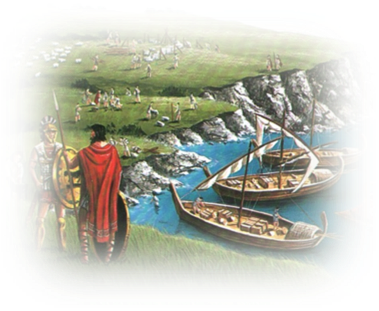 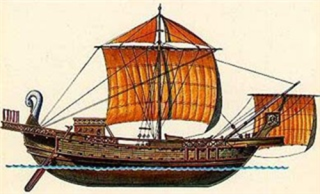 Греческие колонии на берегах Средиземного и Черного морей.
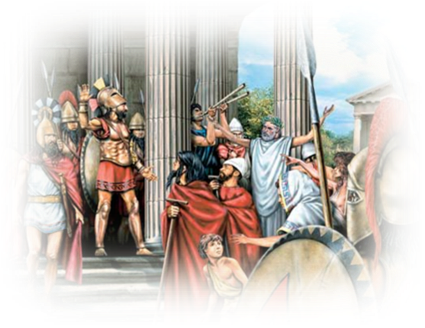 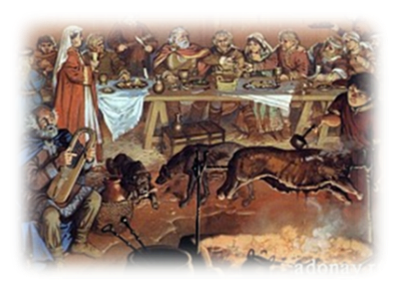 Колонизация — освоение и заселение новых территорий внутри или вне своей страны
Колонии - поселения
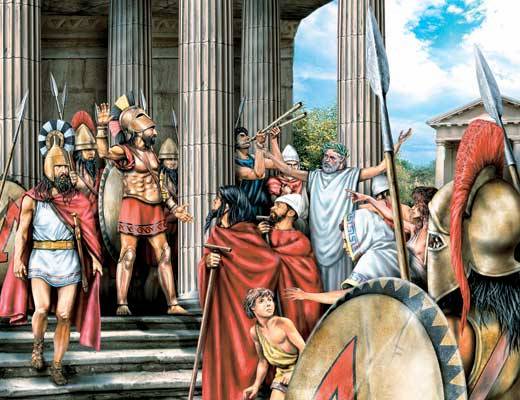 Основная причина колонизации
Бурный рост населения
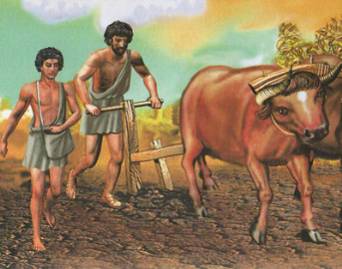 Уменьшалось количество земель на душу населения
Проблемы с продуктами питания
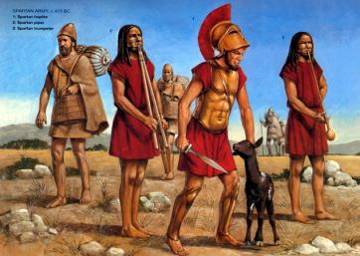 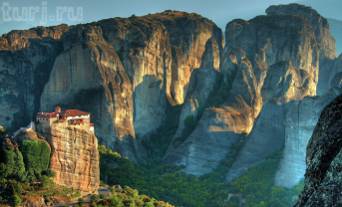 Группы переселенцев: 
Бедняки, задолжавшие знати, крестьяне, потерявшие свои участки. 
Люди, вынужденно ставшие изгнанниками (аристократы, из городов, где к власти пришёл демос; вожаки демоса из городов, где к власти пришли аристократы). 
Купцы, богатевшие на морской торговле.
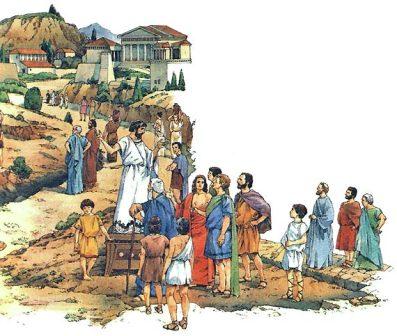 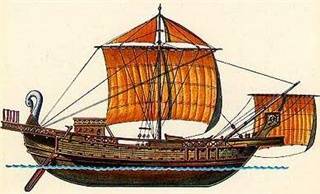 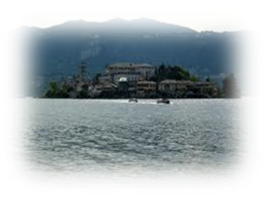 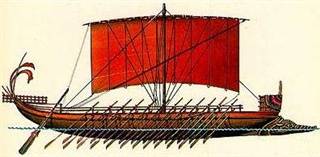 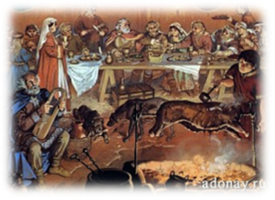 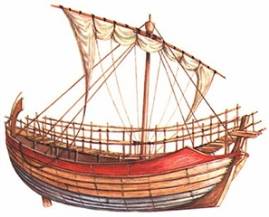 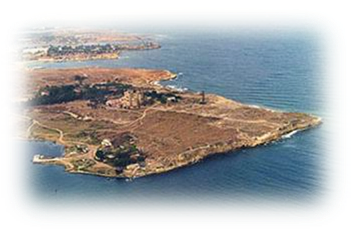 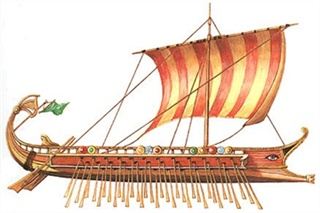 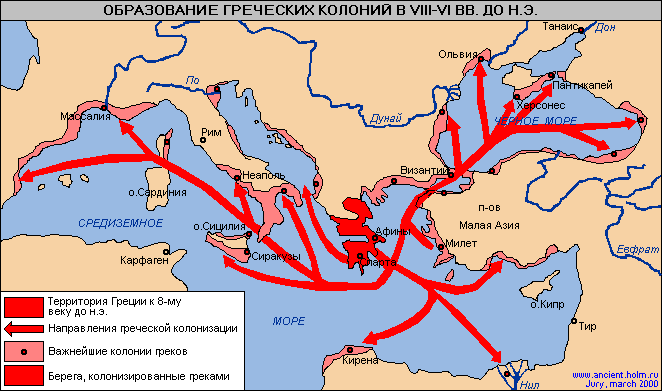 На берегах каких морей древние греки основали свои колонии и как они назывались?